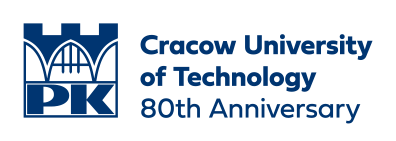 INTERNATIONAL SCIENTIFIC CONFERENCE / MIĘDZYNARODOWA KONFERENCJA NAUKOWA M Ia S To (City) Model   Idea   Structure   IdentityM Ia S To  Model   Idea   Struktura   Tożsamość
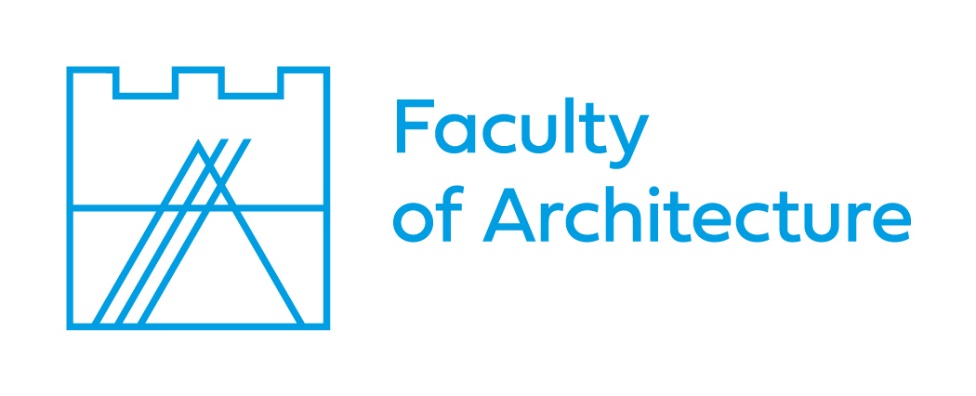 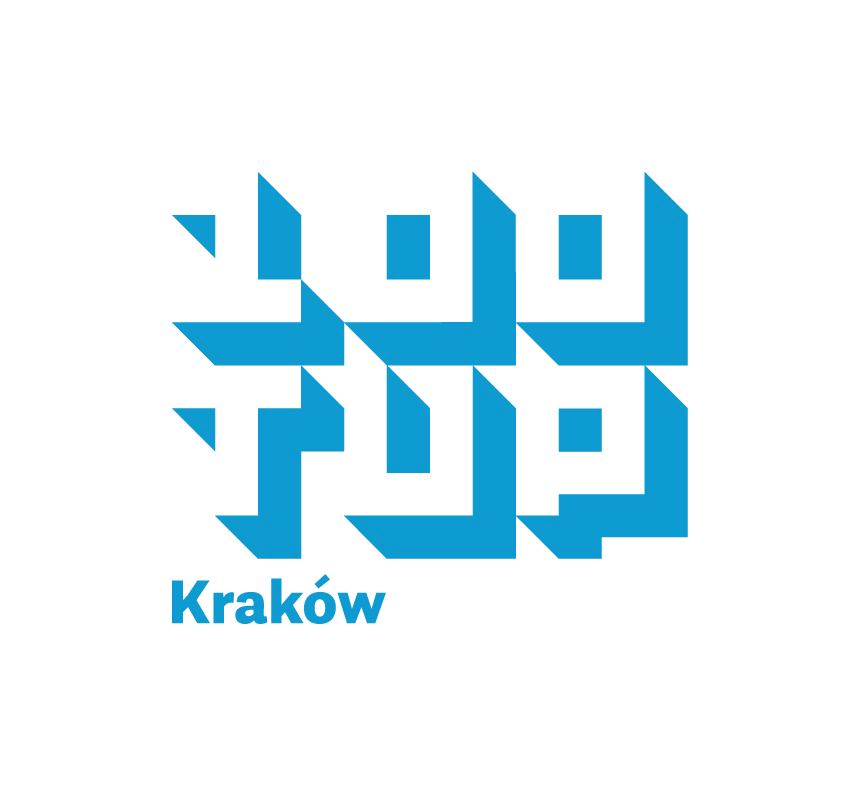 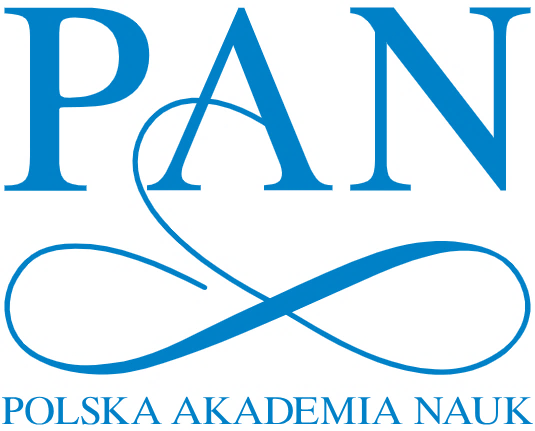 17–19 MARCH 2025 / 17–19 MARCA 2025
AUTHOR NAME1, , AUTHOR NAME2, AUTHOR NAME3, , AUTHOR NAME3,  
1 university name, 2 university name, 3 university name,
Department of
Spatial Planning, Urban and Rural Design (A-5)
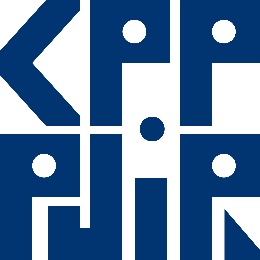 POSTER TITLE / TYTUŁ POSTERU
POSTER WAS PREPARED WITHIN … CLASS / … ACADEMIC CIRCLE/ …, GUIDANCE: …, TUTOR: …, ACADEMIC YEAR: …